5th Annual Water and Sanitation Workshop: Arctic Wastewater Treatment and Disposal: current status and research needsGIFT BAGS  (Door Prize)
WAG BAG
HONEY BUCKETS
They are reality and will be for awhile
Is There A Better Mouse Trap?
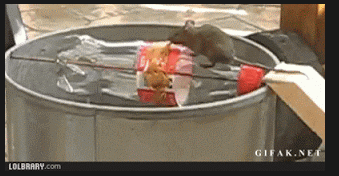 Honey BucketsThey are reality and will be for a while		Is There A Better Mouse Trap?
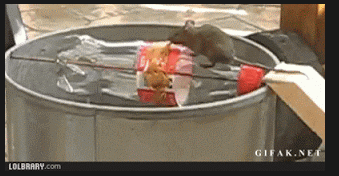 =
What Are The Cost To Eliminate TheHoney Bucket Using The WAG BAG?
What Are The Cost To Eliminate TheHoney Bucket Using The WAG BAG?
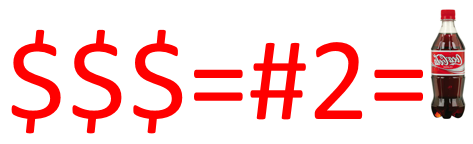 How Many Times Does That Equal?
Annual WAG BAG Cost By Community
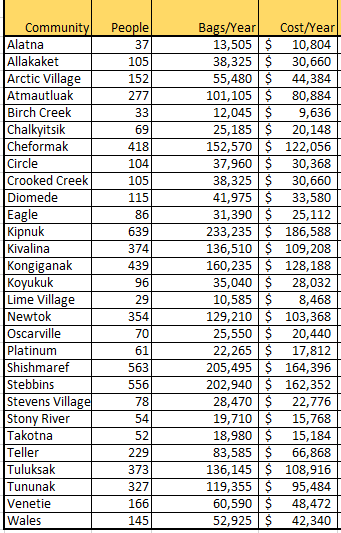 What About The Cost Of Running A           Honey Bucket System
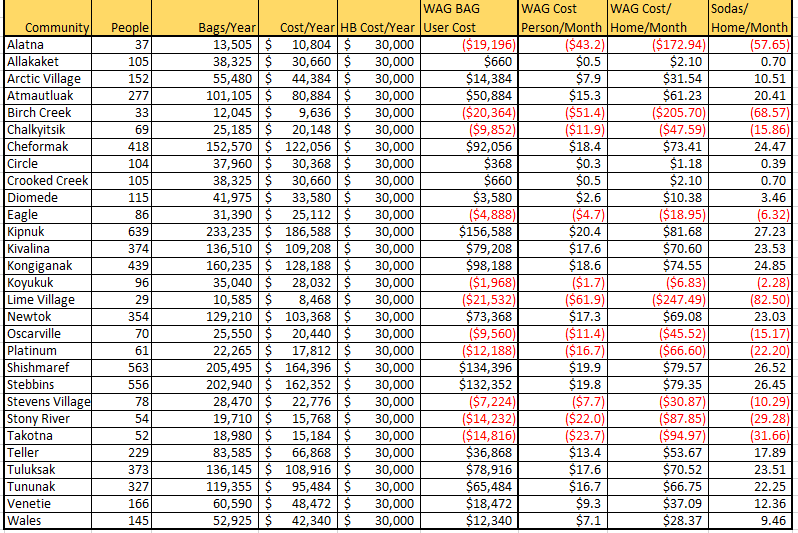 What Are The Cost To Eliminate TheHoney Bucket Using The WAG BAG?
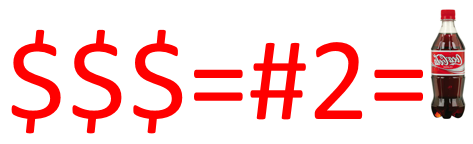 Cost Per Person Per Day        ¼  20 oz. Soda
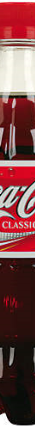 Cost Per House Per Day
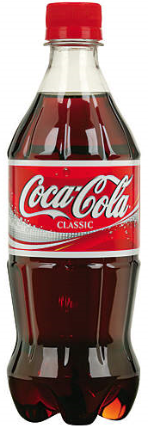 Is That Reasonable To Eliminate The Honey Bucket For The Home Owner?
Economy Of Scale?
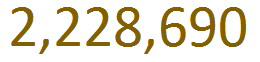 TCC – 470,000
YKHC – 1,117,000
Cost of WAG BAGS For An Order Of                     2,228,690?
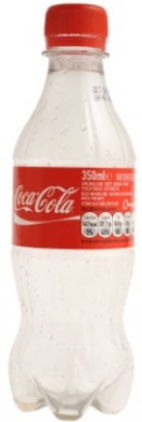 Honey BucketsThey are here and will be for a while		Is There A Better Mouse Trap?
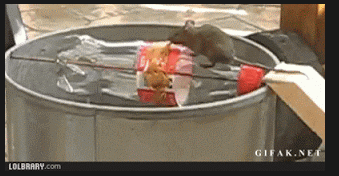 =